Klimaregnskab - Stensballegaard Golfklub - 2024
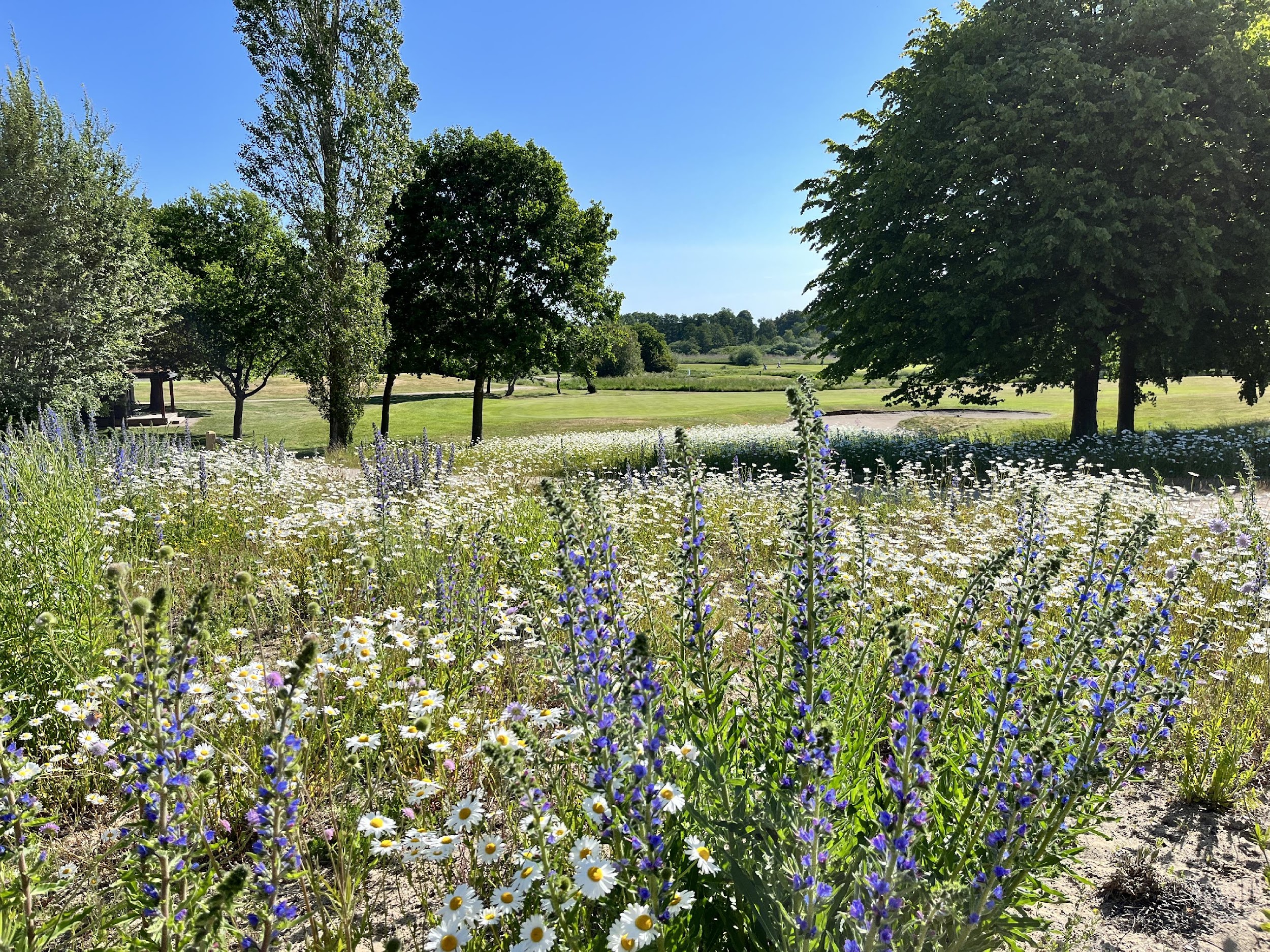 Klimaregnskab metode
Klimaregnskabet er lavet ud fra data indberettet af golfklubben
Regnskabet dækker kun de største kilder til CO2e i selve golfklubben

Energi

Brændstof

Sand/topdressing

Gødning
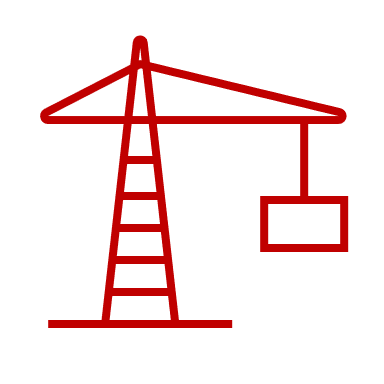 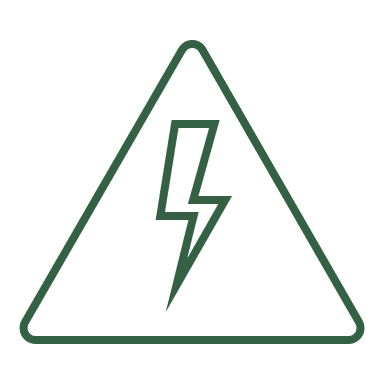 Anlægsprojekter

Transport til golfbanen

Mad og drikkevarer

Indkøb af maskineri
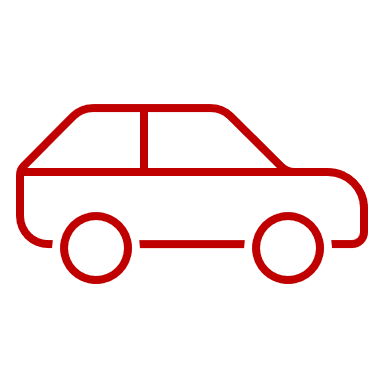 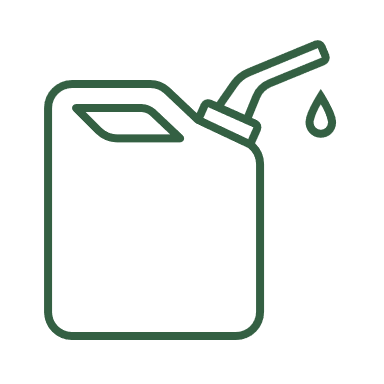 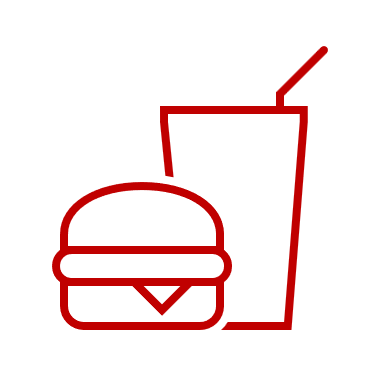 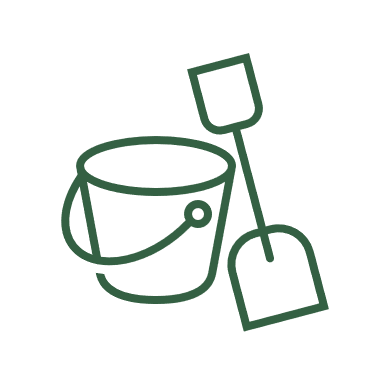 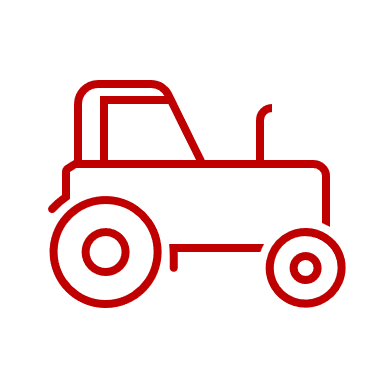 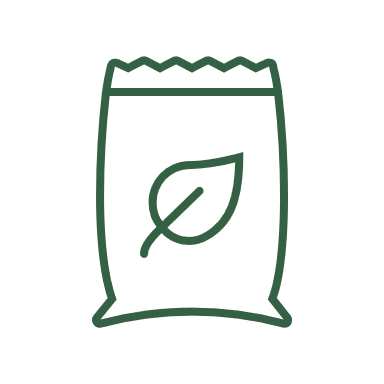 Klimaregnskab metode
Emissionsfaktorerne (CO2e omregningstallene) er fra Erhvervsstyrelsens værktøj Klimakompasset
Emissionsfaktorerne er brede gennemsnit og beskriver ikke nødvendigvis præcis din leverandør

Emissionsfaktor for sand/topdressing er et gennemsnit af tal fra Dansand og Solum

Emissionsfaktorerne opdateres årligt
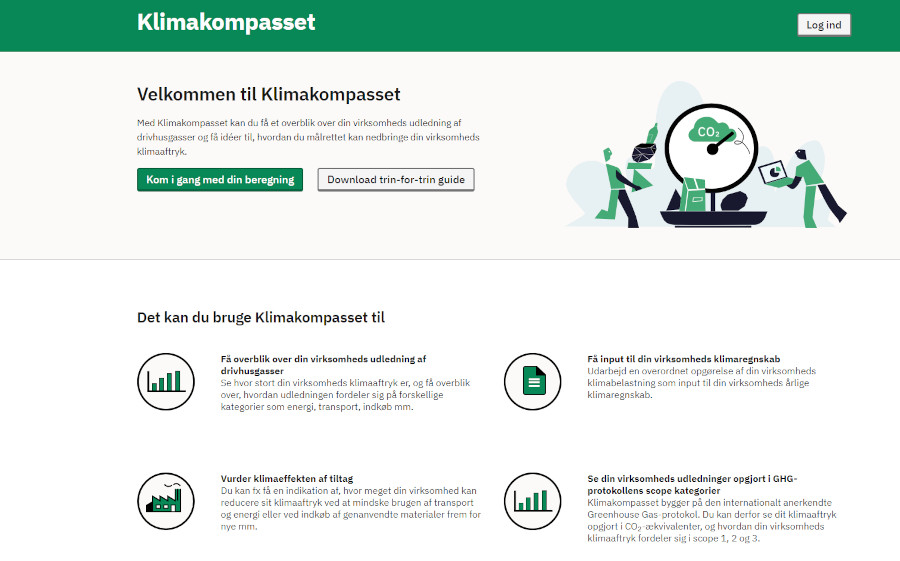 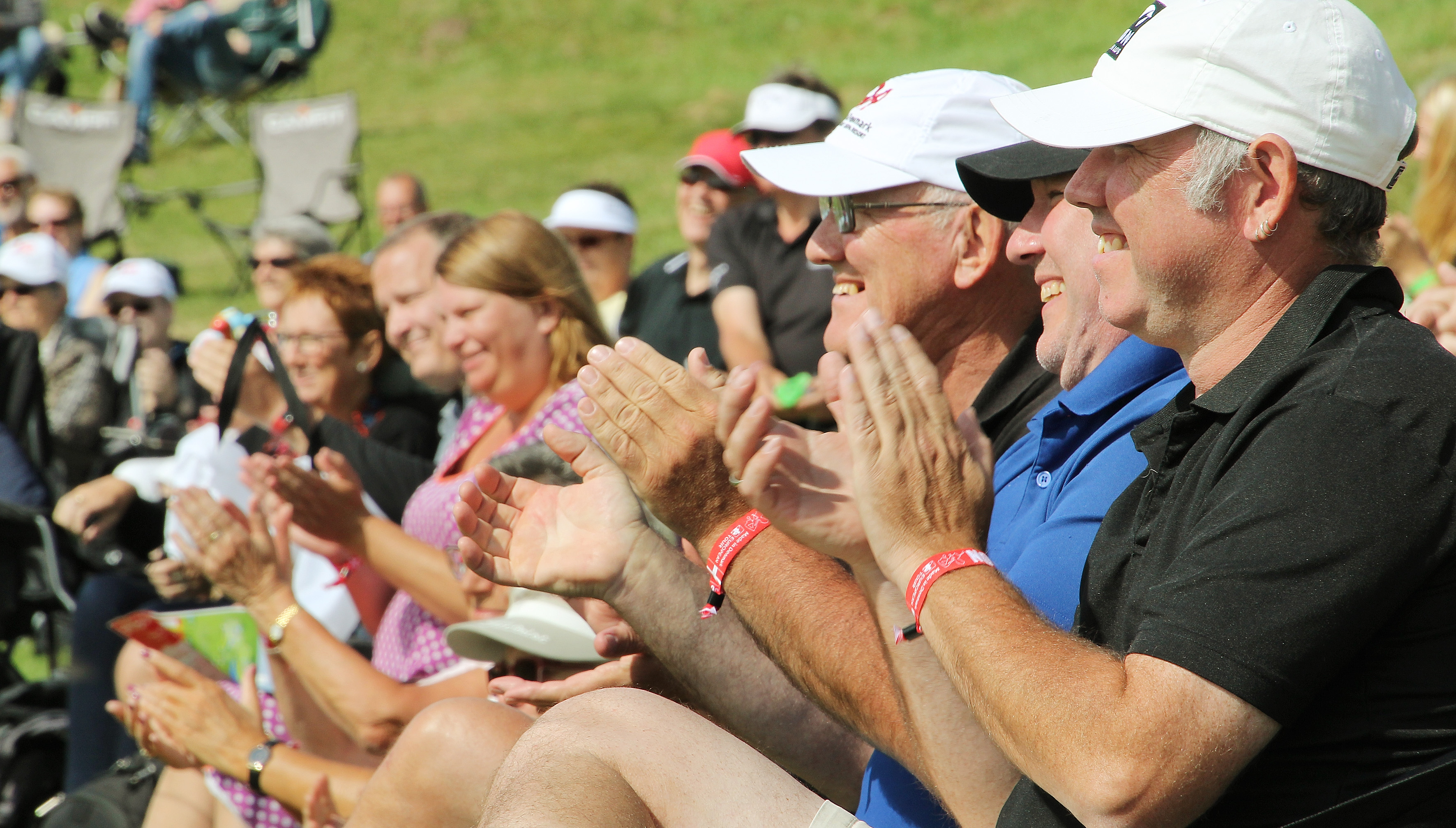 Klimaregnskab resultater
Stensballegaard Golfklub

CO2e samlet		72.770 kg

CO2e per hektar	502 kg

CO2e per medlem	75.57  kg
Dansker per år	13.000 kg
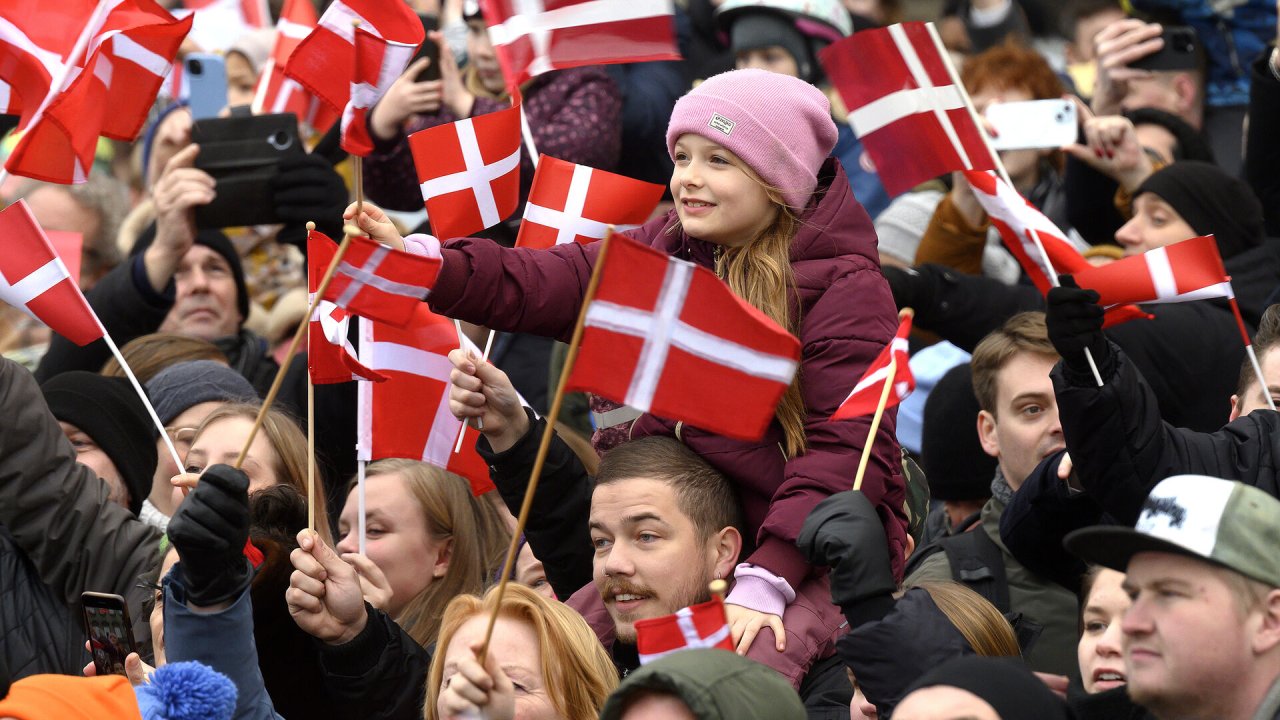 Klimaregnskab resultater
Stensballegaard Golfklub

CO2e samlet		72.770 kg

CO2e per hektar	502 kg

CO2e per medlem	75.57  kg
Dansker per år	13.000 kg
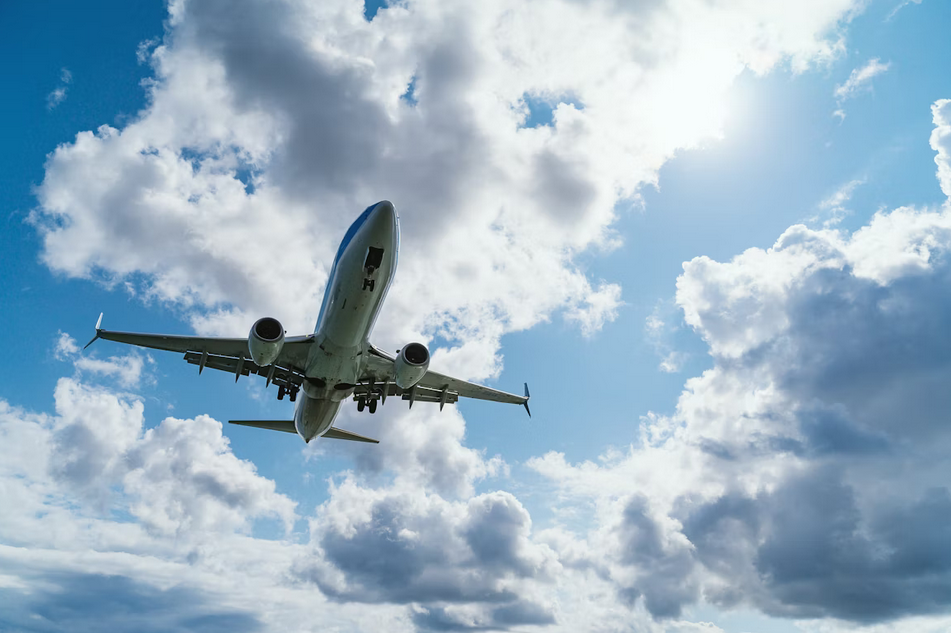 Klimaregnskab resultater
Flyvetur til  Paris	268 kg
Togtur til Paris	44 kg



1 kg oksemørbrad	152 kg
1 kg kartofler 	0,5 kg
Stensballegaard Golfklub

CO2e samlet		72.770 kg

CO2e per hektar	502 kg

CO2e per medlem	75.57  kg
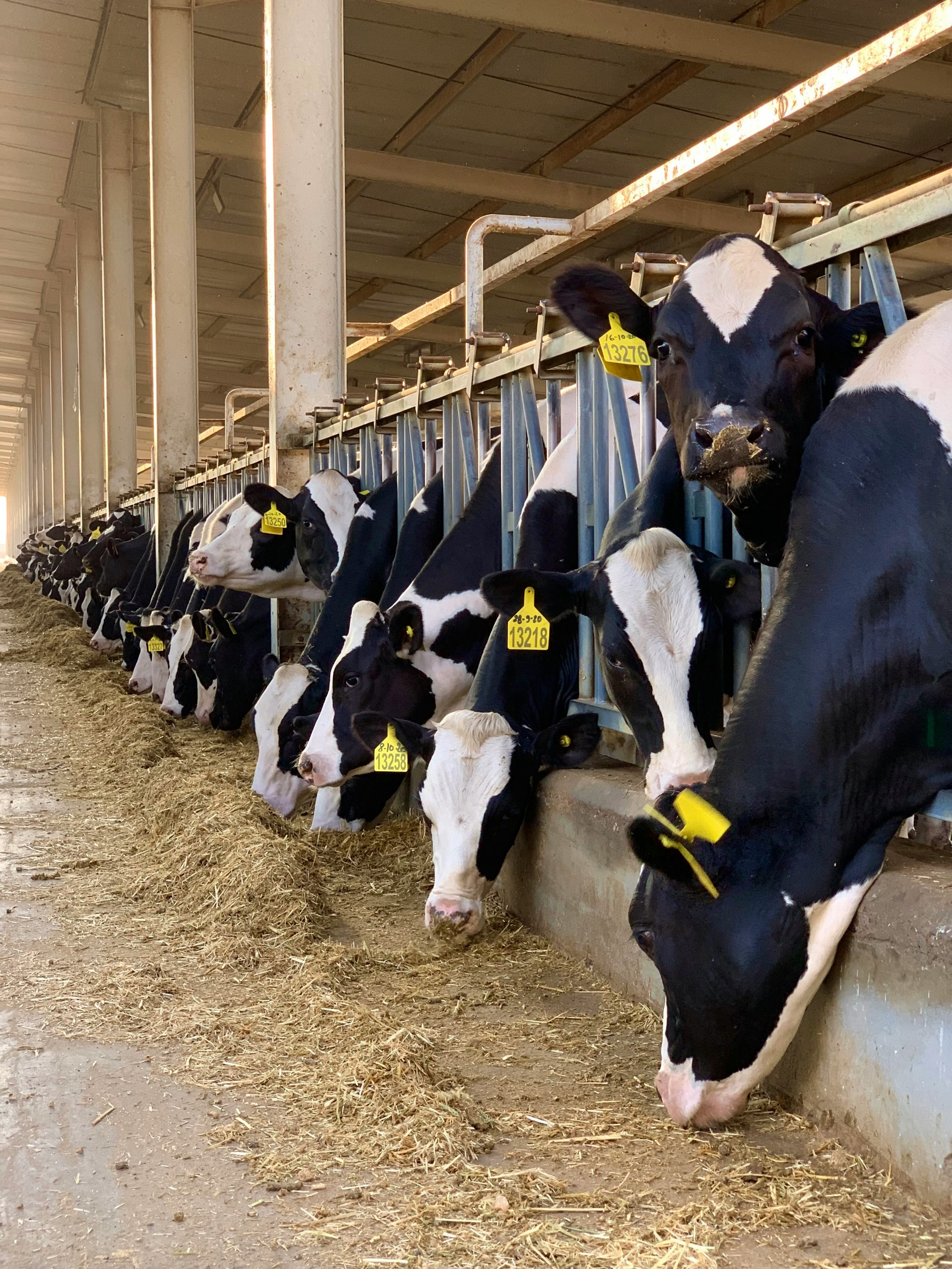 Klimaregnskab resultater
Stensballegaard golfklub
Klimaregnskab resultater
Stensballegaard golfklub
Klimaregnskab resultater
Største kilder til CO2e

1 Diesel

2 Gødning

3 Benzin
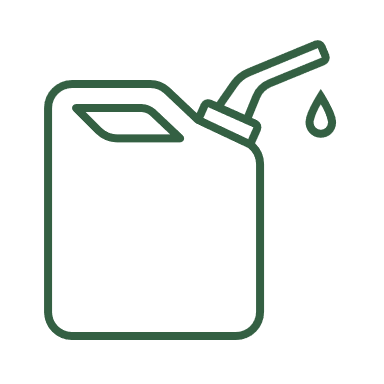 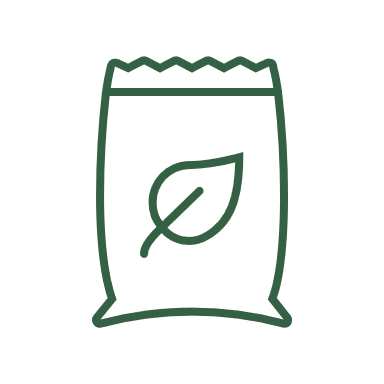 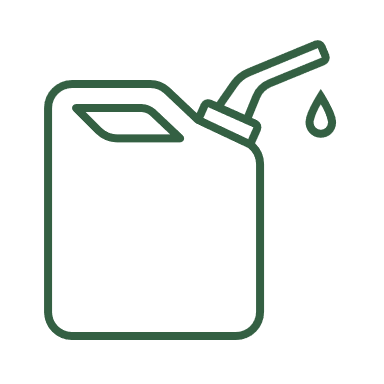 Anbefalinger til Stensballegaard Golfklub
Stort potentiale for CO2e reduktion, ved at reducere brugen af særligt diesel.
Dette kan f. eks. gøres, ved at erstatte dieseldrevne maskiner med elektriske.
Andre muligheder for CO2e reduktion
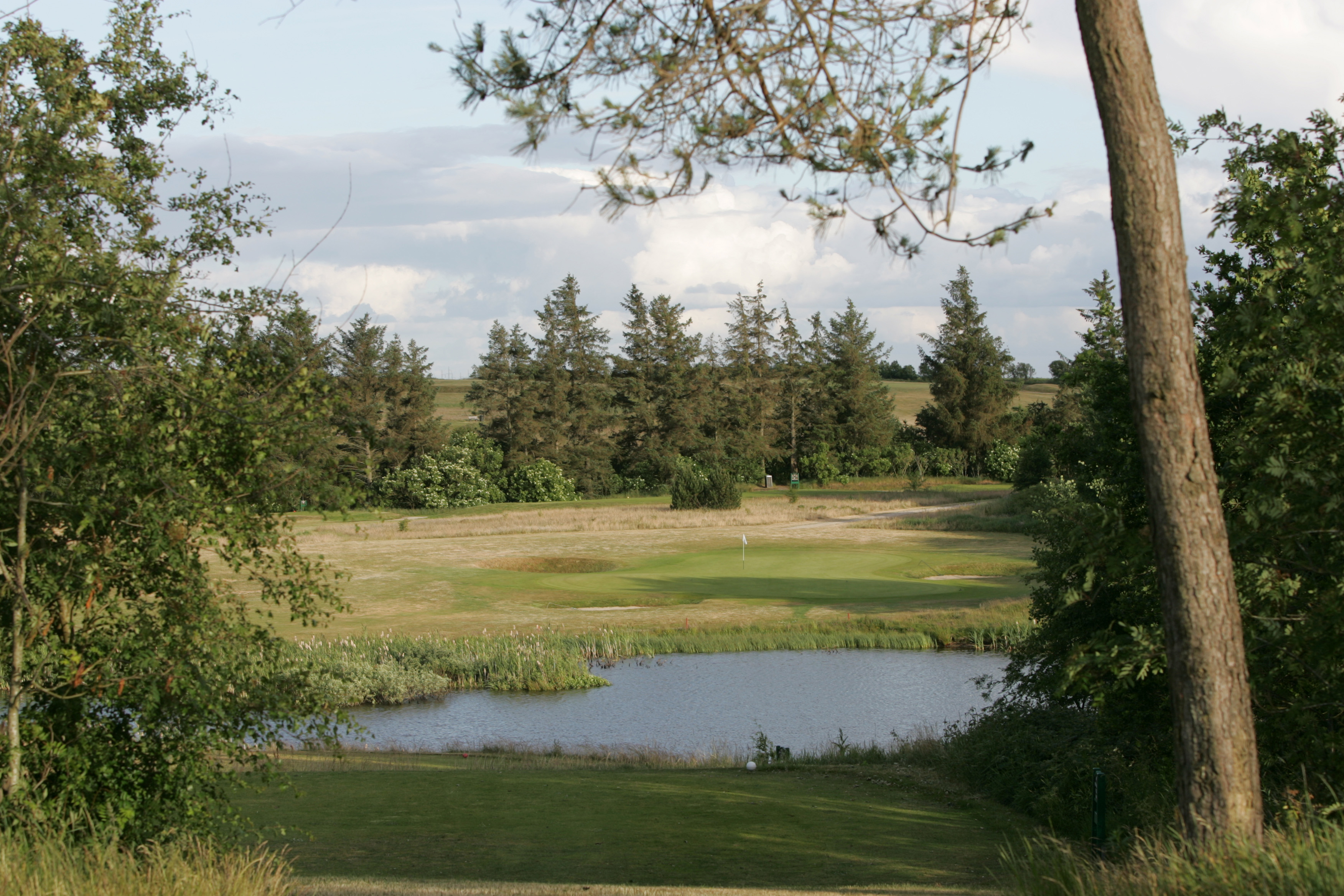 Bonus info
Bæredygtighed handler om mere end klima
Ifølge EU's nye direktiv om bæredygtighedsrapportering (CSRD) skal store virksomheder arbejde med 10 emner

Golfklubber kan have en positiv påvirkning på alle 10

Biodiversitet og natur er særligt vigtig for golfklubber i 2025

Dansk Golf Union har derfor flere biodiversitetstiltag i gang
Bioblitz – tæl arter på din golfbane
Konsulentbesøg – få besøg af en biolog
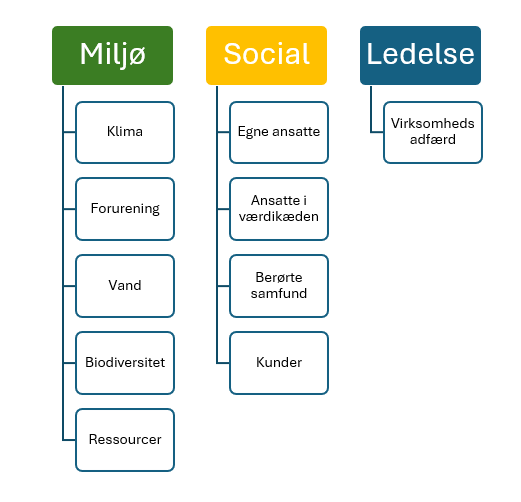 Muligheder for bæredygtige tiltag